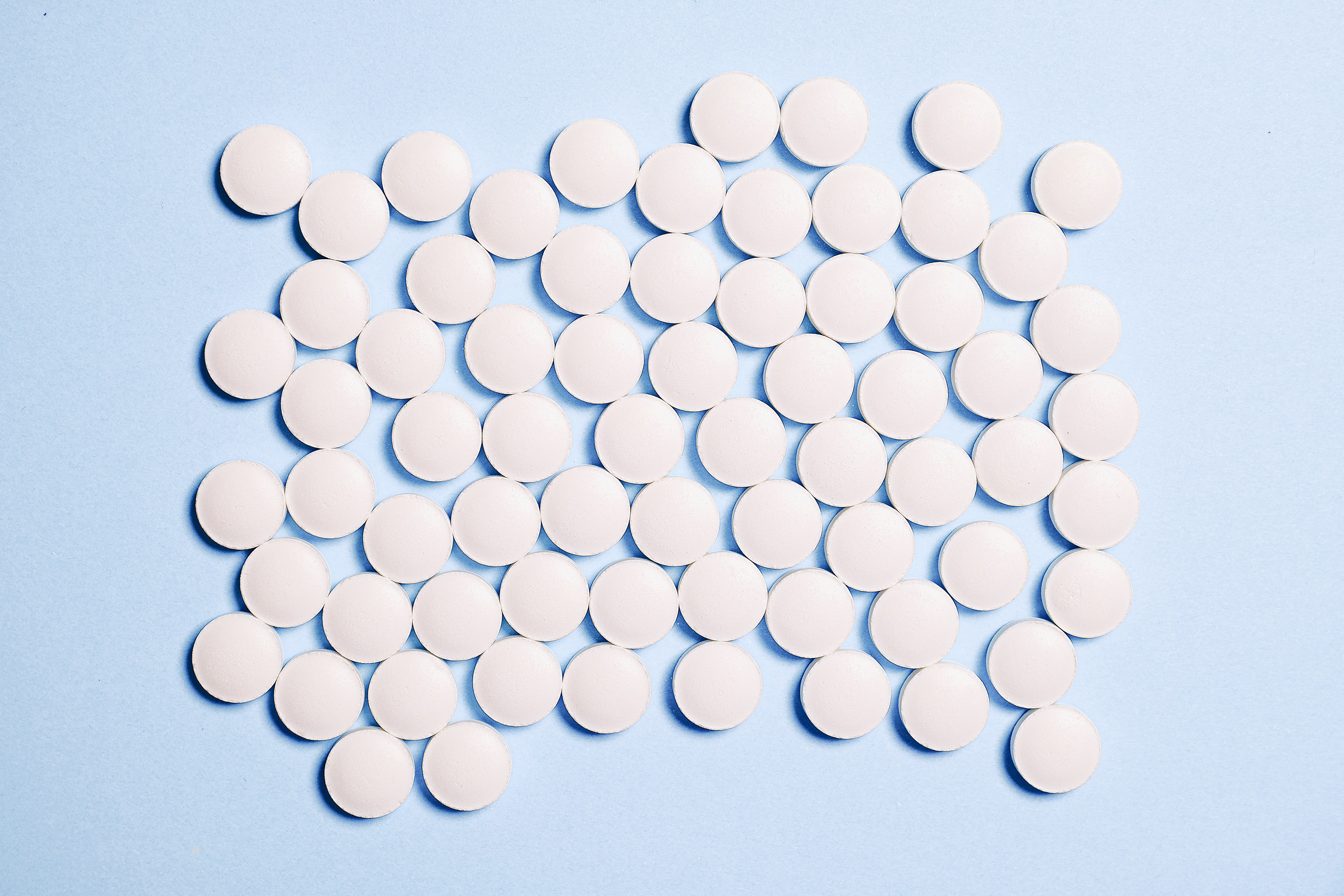 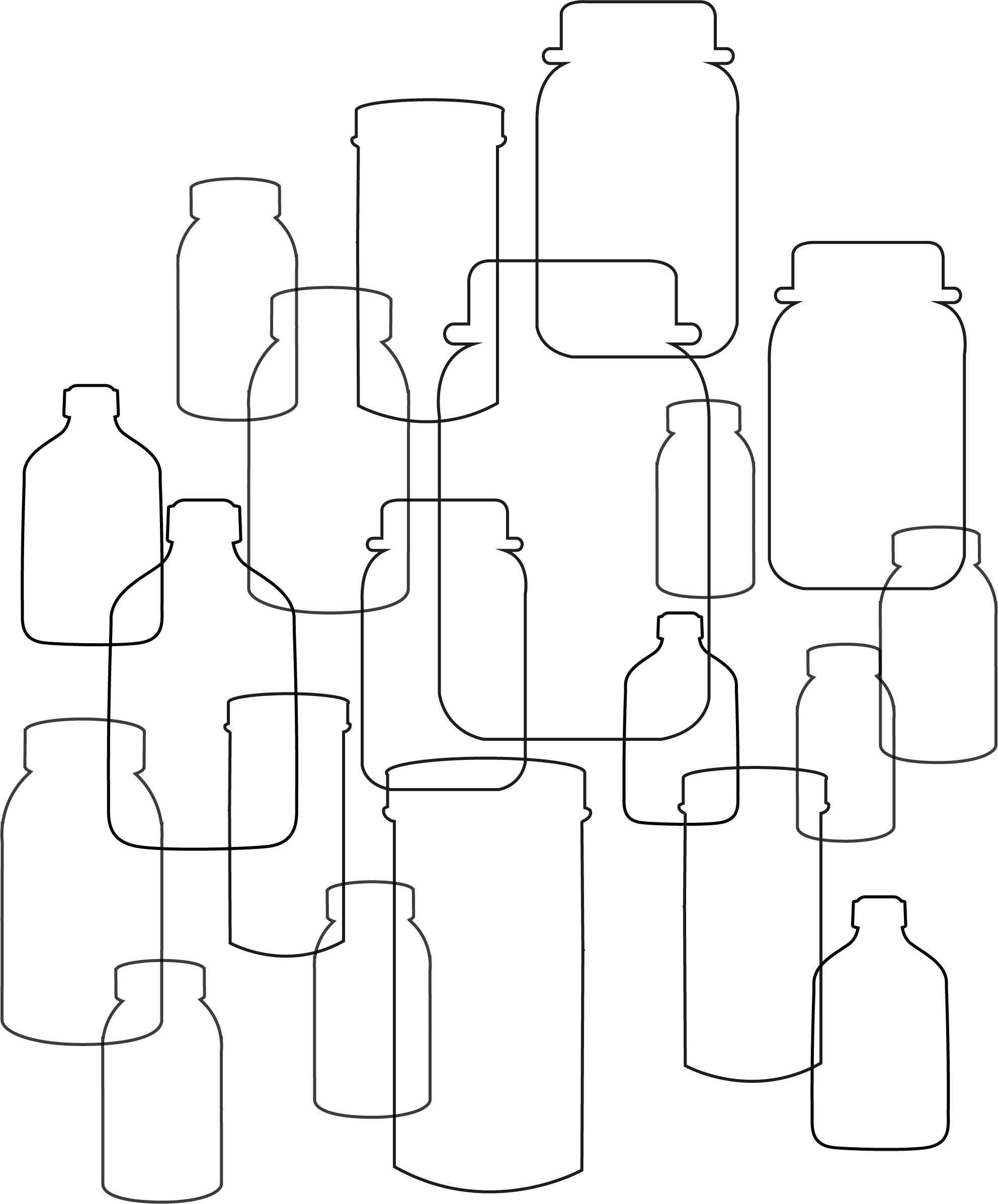 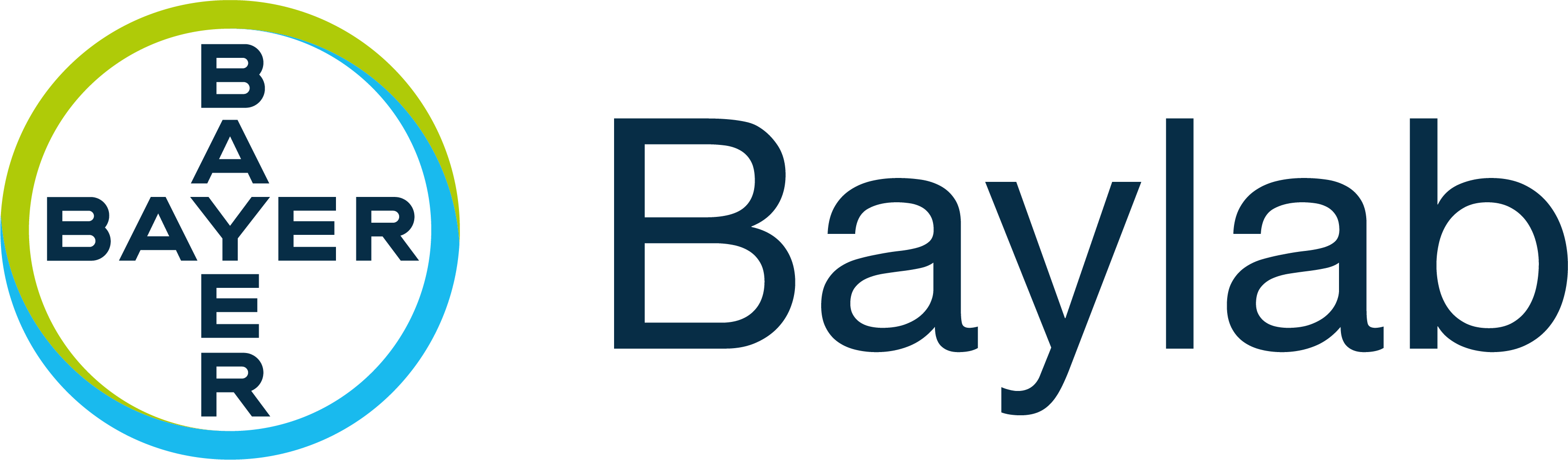 Packaging Pandemic!
Packing it Properly
///////////
A design challenge for you!
This presentation should help you understand how a company like Bayer designs packaging for a new product.  

It will also tell you what skills you need in your ‘Design Team’ so that you can share the work out to the most suitable members of the team.

Bayer has a new product and your job is to design sustainable packaging for it!
/// Bayer 16:9 /// July 2022
Your Packaging Challenge
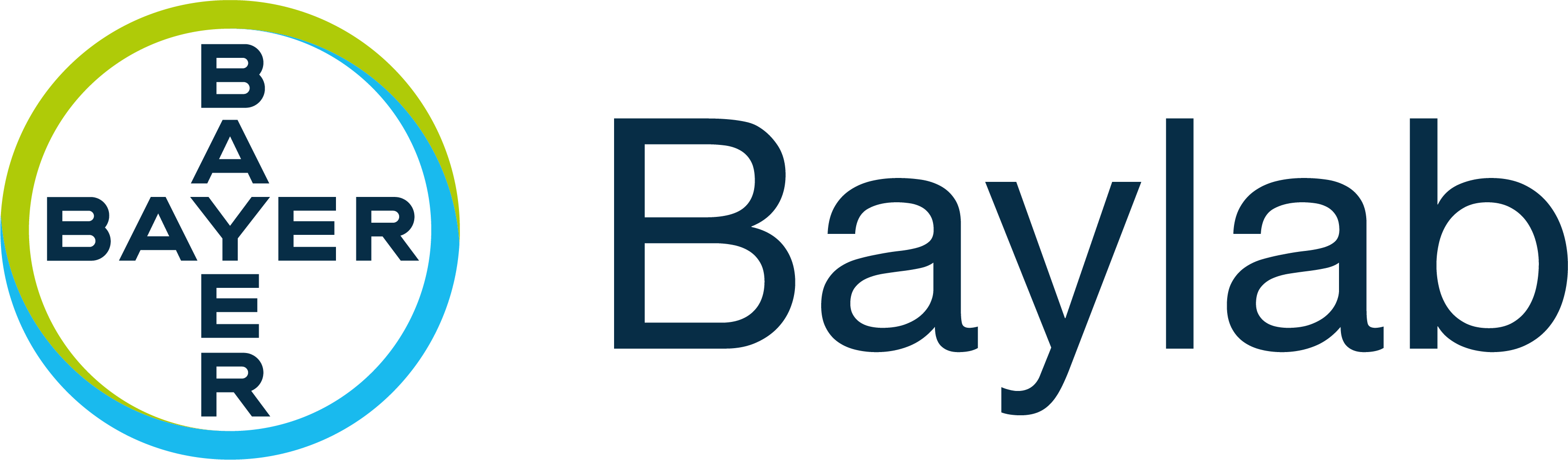 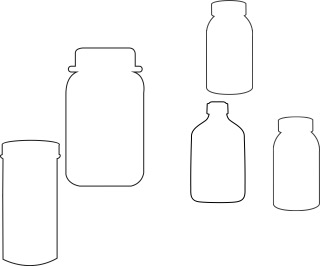 // Bayer has an 
   exciting new 
   product and 
   needs to design 
   sustainable 
   packaging 
   for it.

// The new product 
   is an effervescent 
   tablet that can 
   build strength, 
   health and 
   alertness.
There are a number of important things that the packaging must do to protect the new product.
The new packaging must:

// Protect the product from being crushed 
   to a powder.

// Protect the product from the air until the 
   packaging is opened for the first time.

// Keep the product dry until the customer 
   is ready to use it.

// Be of a suitable quality for foodstuffs.
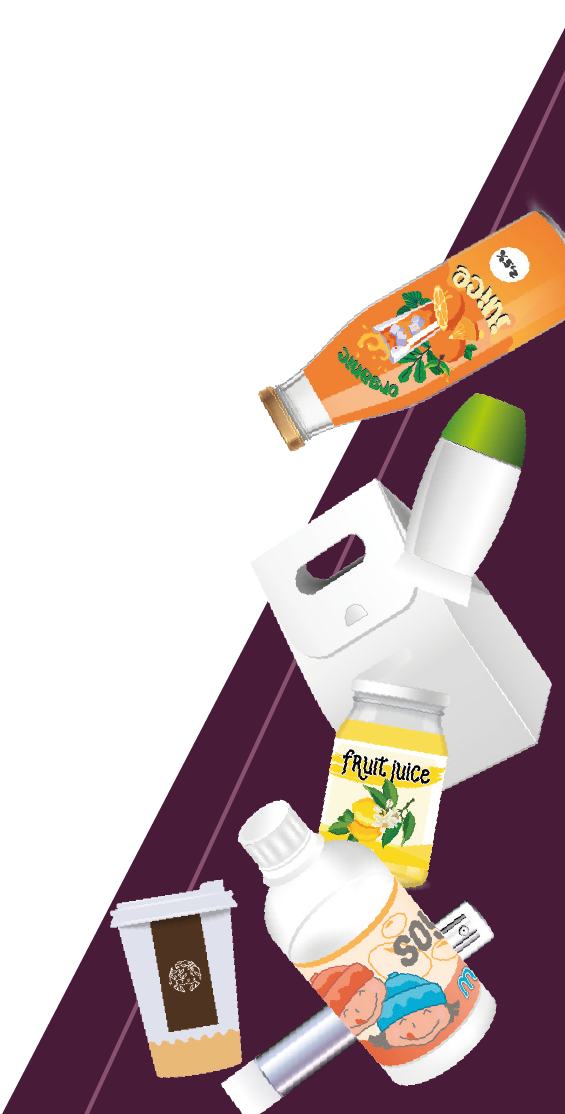 /// Bayer 16:9 /// July 2022
2
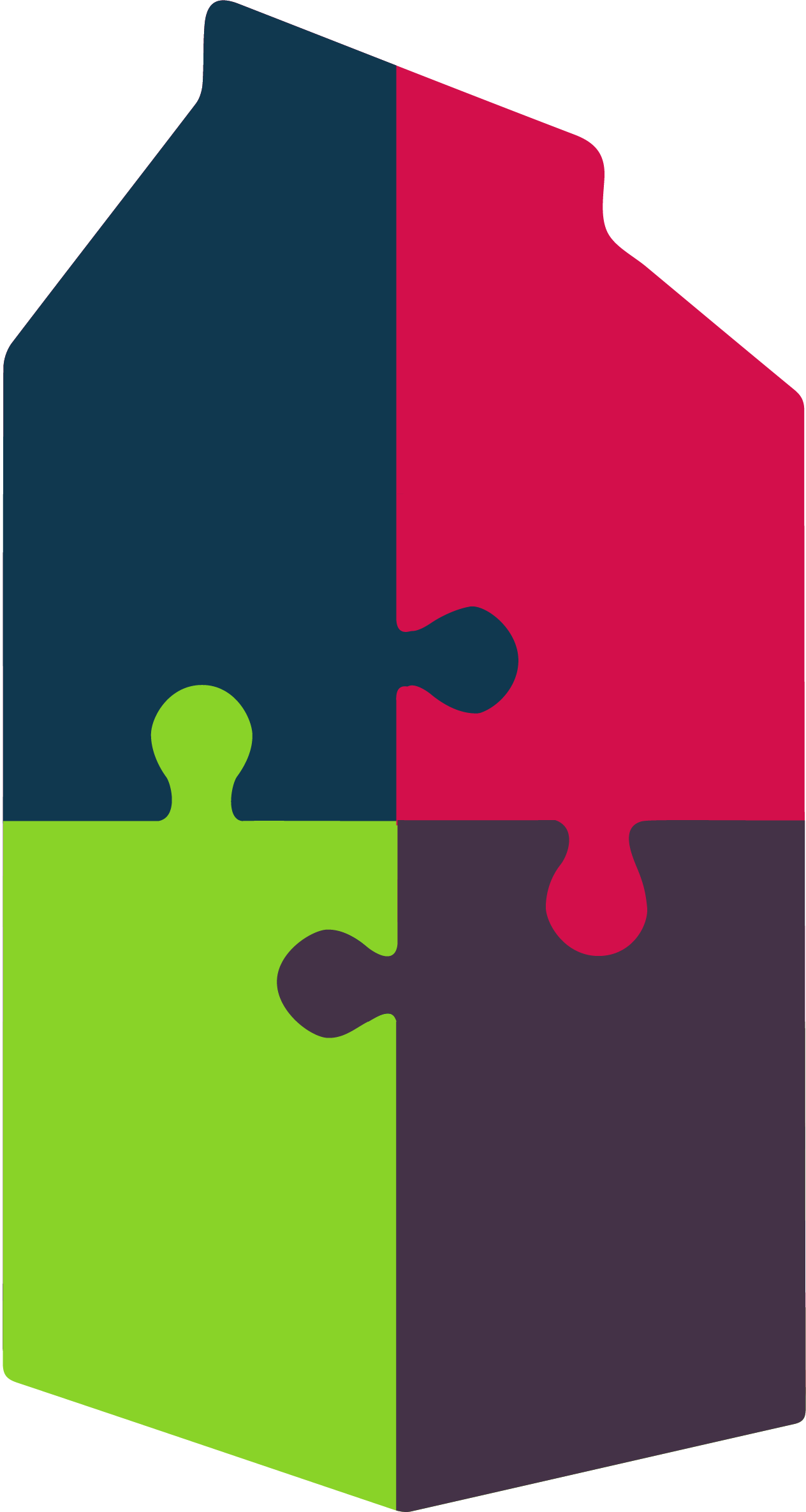 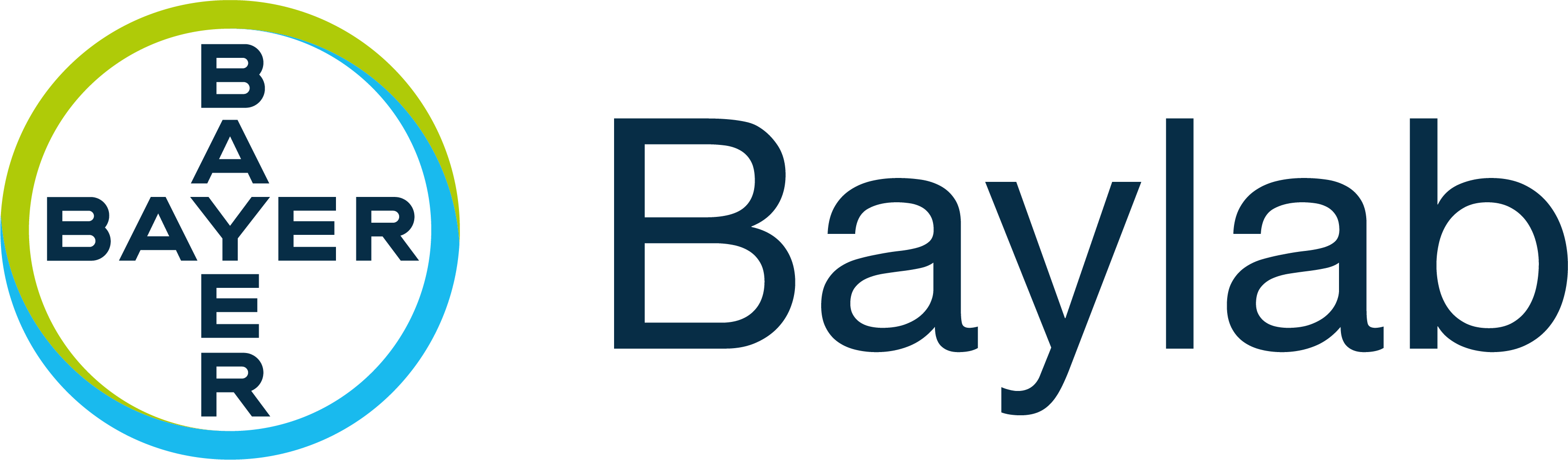 The role of packaging
Protect the product
Make the product visible
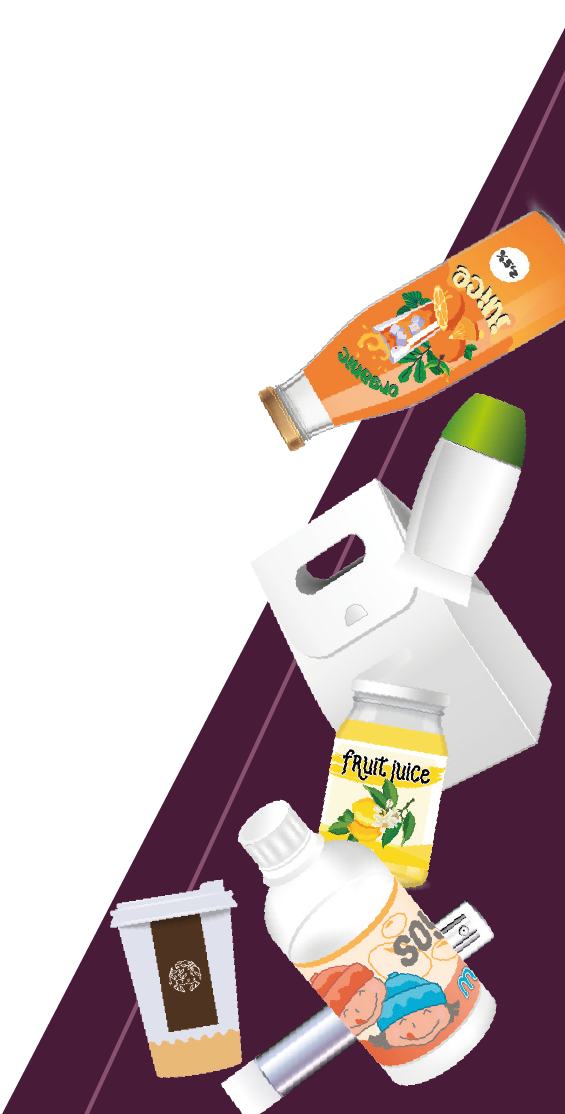 Preserve the product (shelf-life)
Provide consumer convenience
Reduce product waste
/// Bayer 16:9 /// July 2022
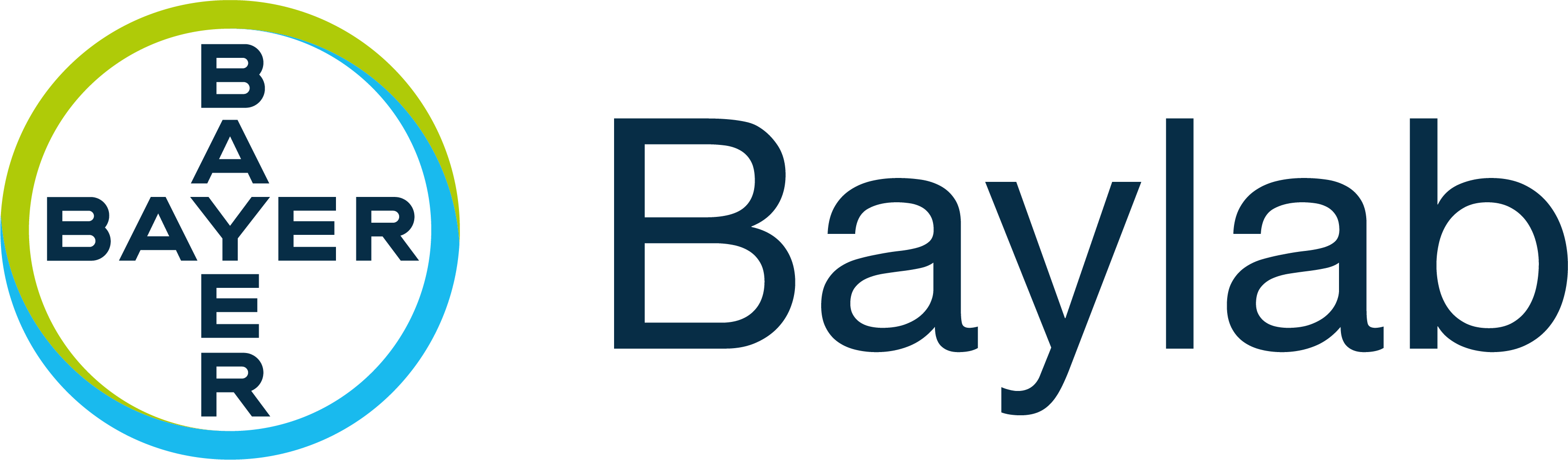 Organising your team – What skills do you need?
Team Leader – Your job is to keep track of how all the team are progressing and have the final say on which packaging you go with.
Sustainability control – Your job is to make sure that the packaging is as sustainable as possible and recommend options based on the          4 R’s.
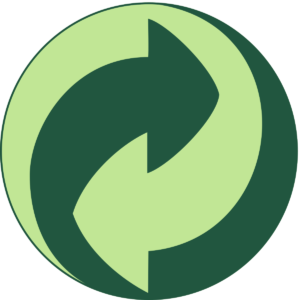 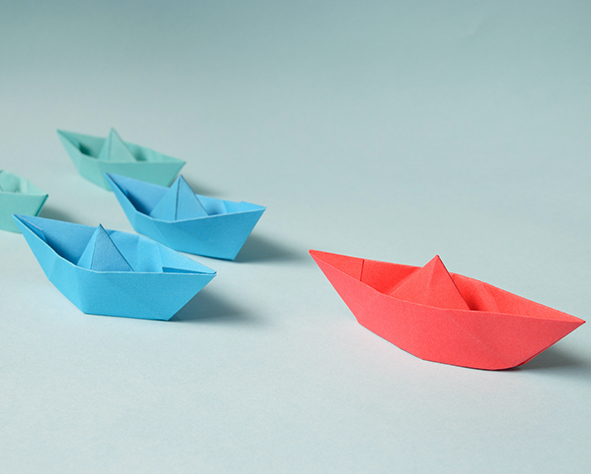 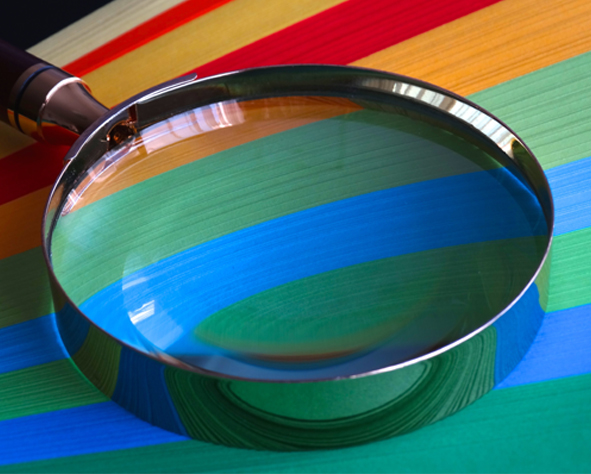 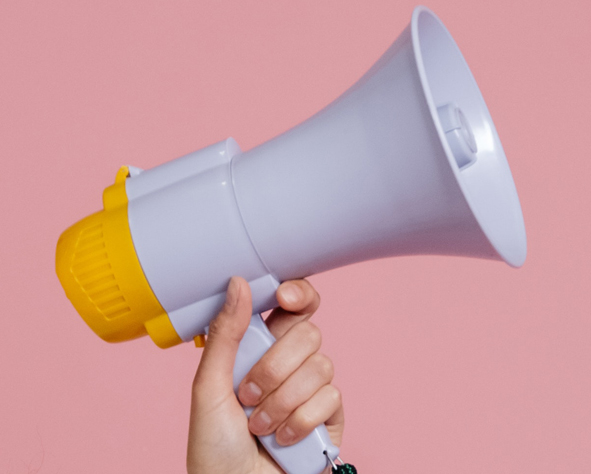 Researchers – Your job is to look for possible packaging solutions. You may want to see how similar products are packaged.
Communication and messaging – Your job is to make sure the consumer understands what the product is for and why it is for them.
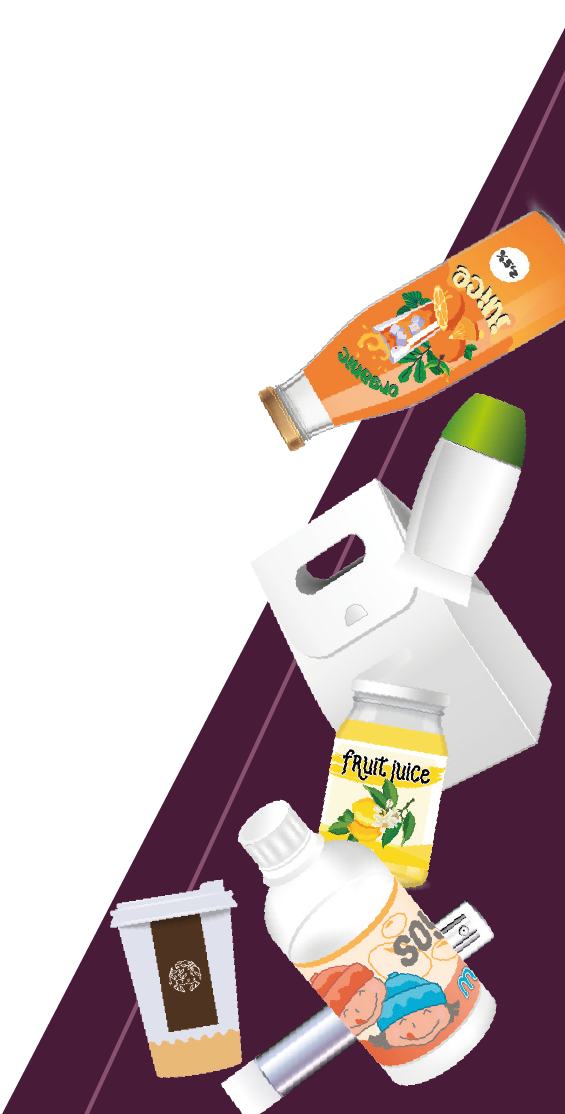 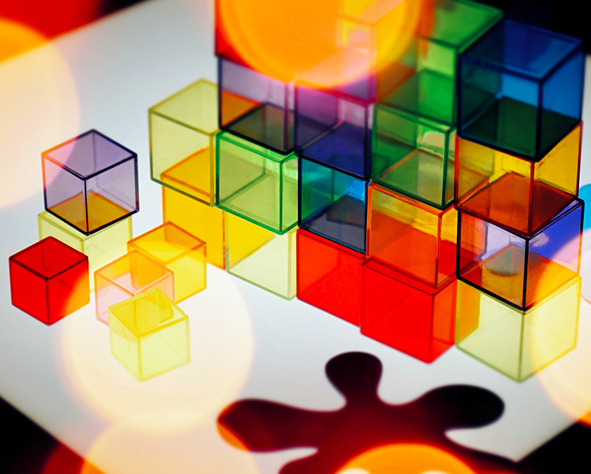 Designers – Your job is to come up with designs for the packaging that help the consumer recognise and choose the product.
WORKING TOGETHER – It is important that everyone in the team has a chance to politely say what they think, including on what other members have produced.
4
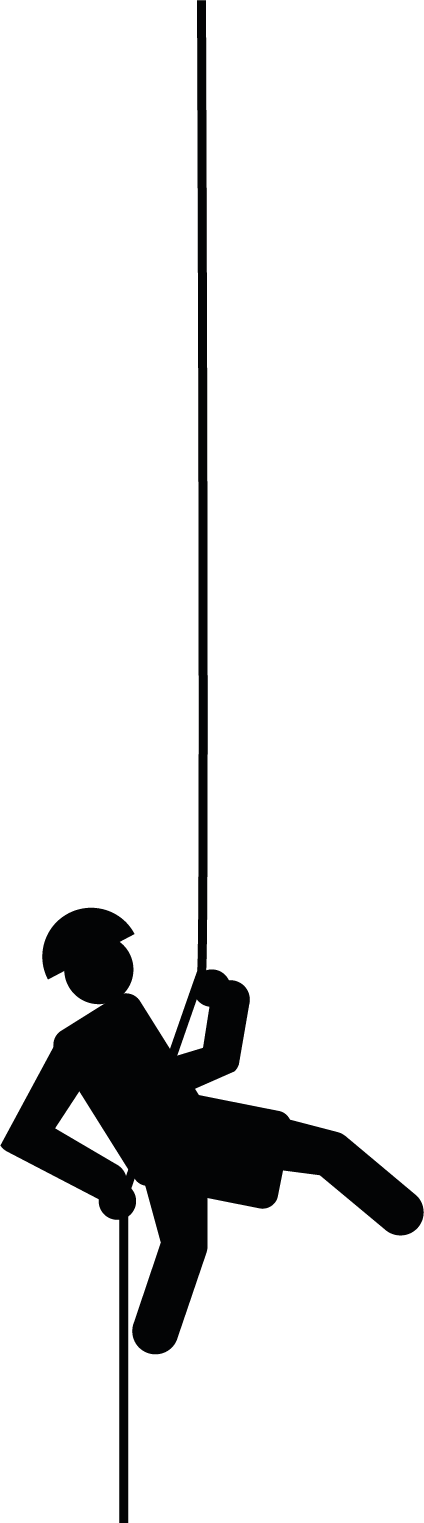 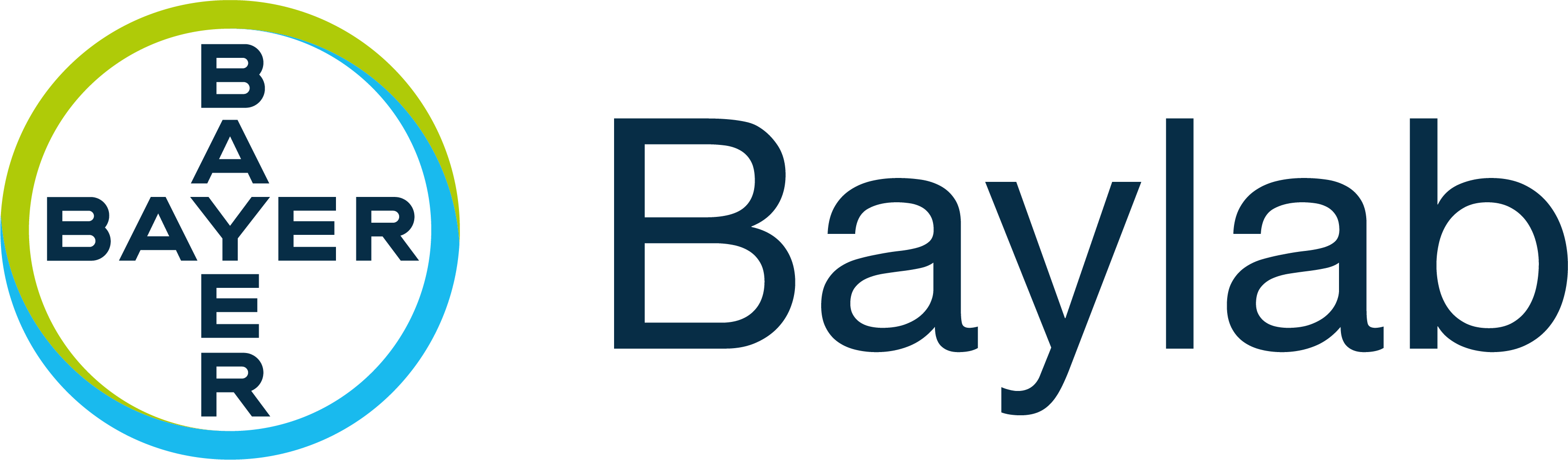 What do we mean by Design Process?
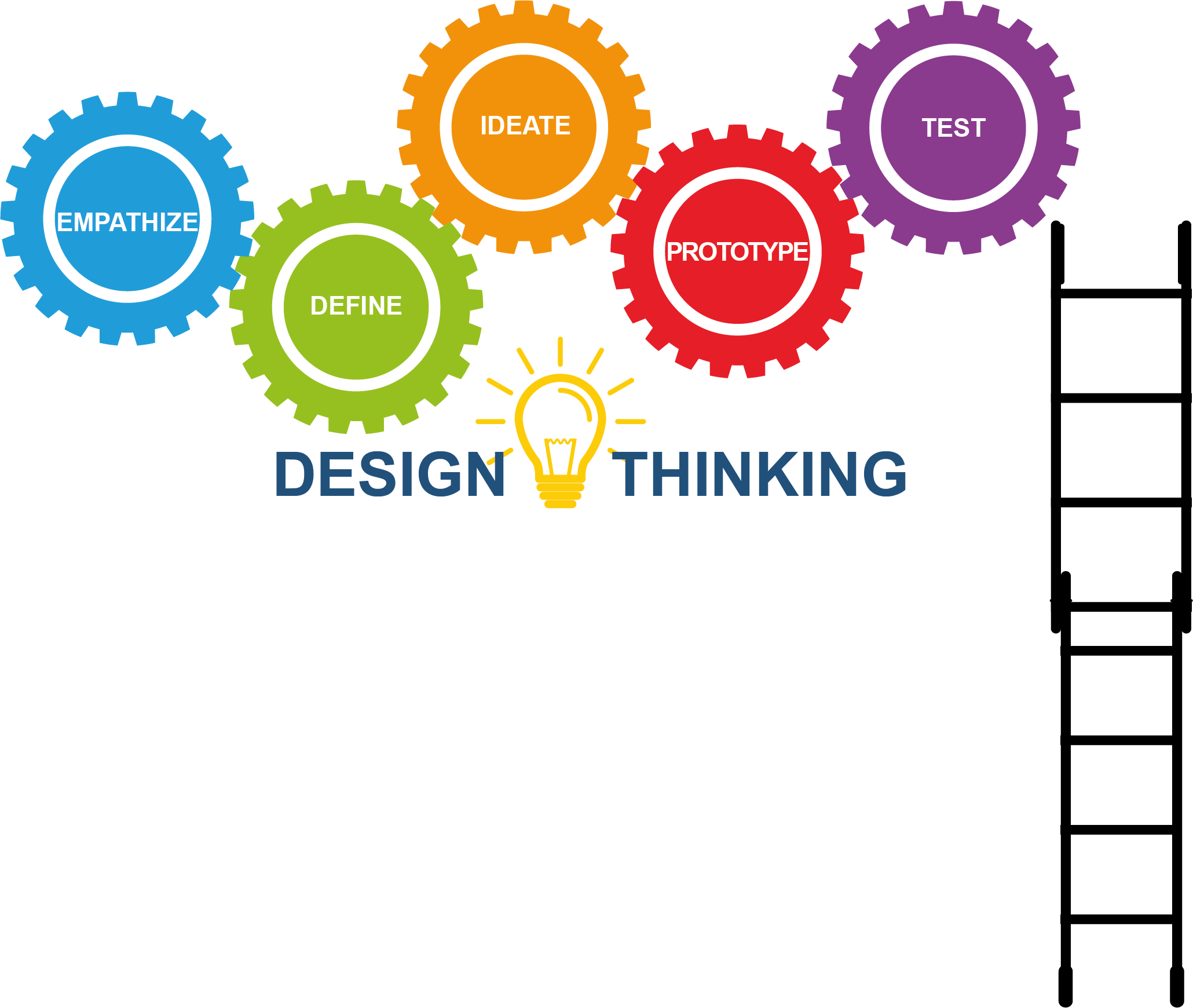 What does my packaging need to do?

What are my packaging options?

How will I test my packaging?
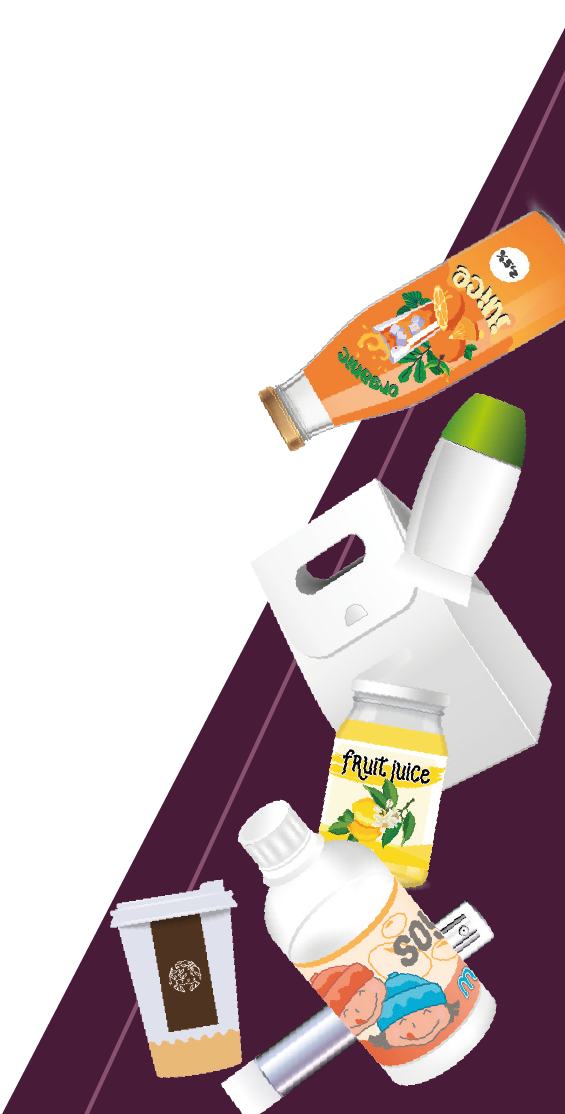 It will be easiest for your team if you follow a design process. This is basically a set of steps to make sure you move towards the best solution to a design problem.
/// Bayer 16:9 /// July 2022
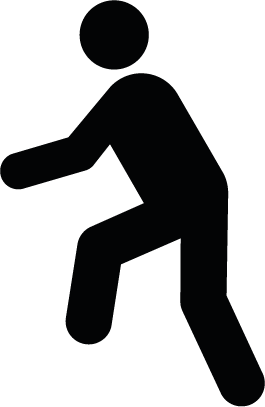 Process chart
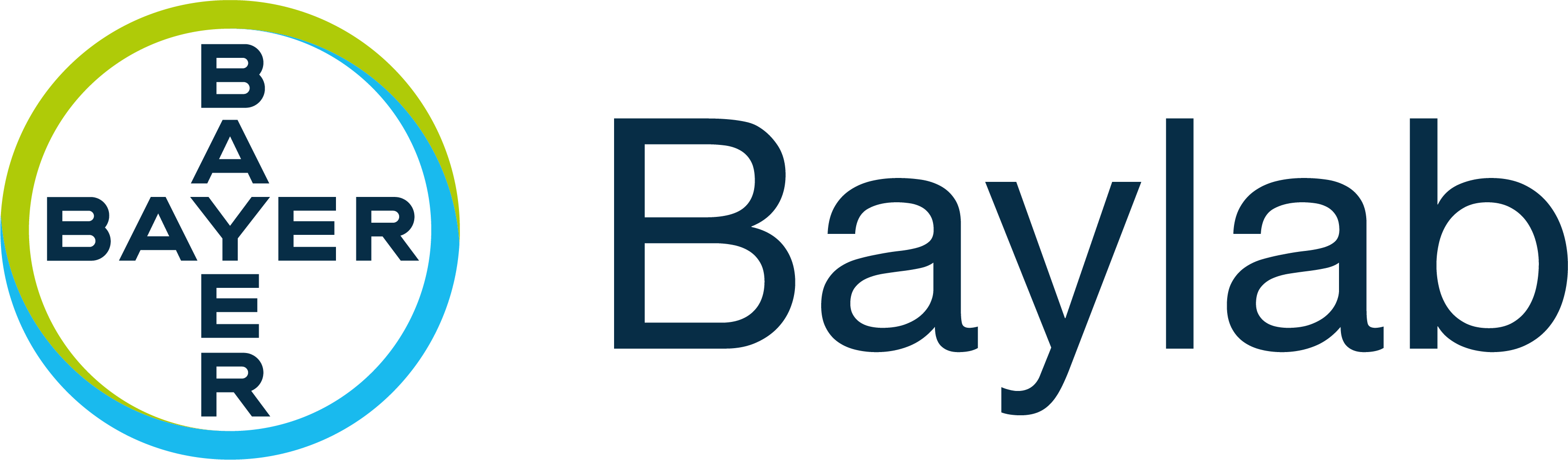 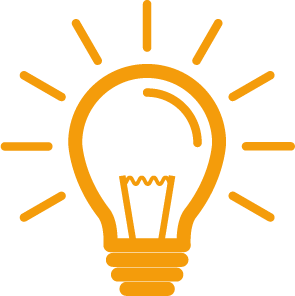 INTRODUCTION OF THE PACKAGING TERMINOLOGY AND THE 4 R’S.
PURPOSE OF THE PACKAGING (VIDEO)
AUDIT OF THE COLLECTED PACKAGINGS ALONG WITH THE 4 R’S CRITERIAS
EXPERIMENTATION RESULTS AND SHARE LEARNINGS
ADVISE ON SET UP OF PROJECT GROUPS TO DESIGN PACKAGING FOR A NEW BEROCCA PRODUCT.
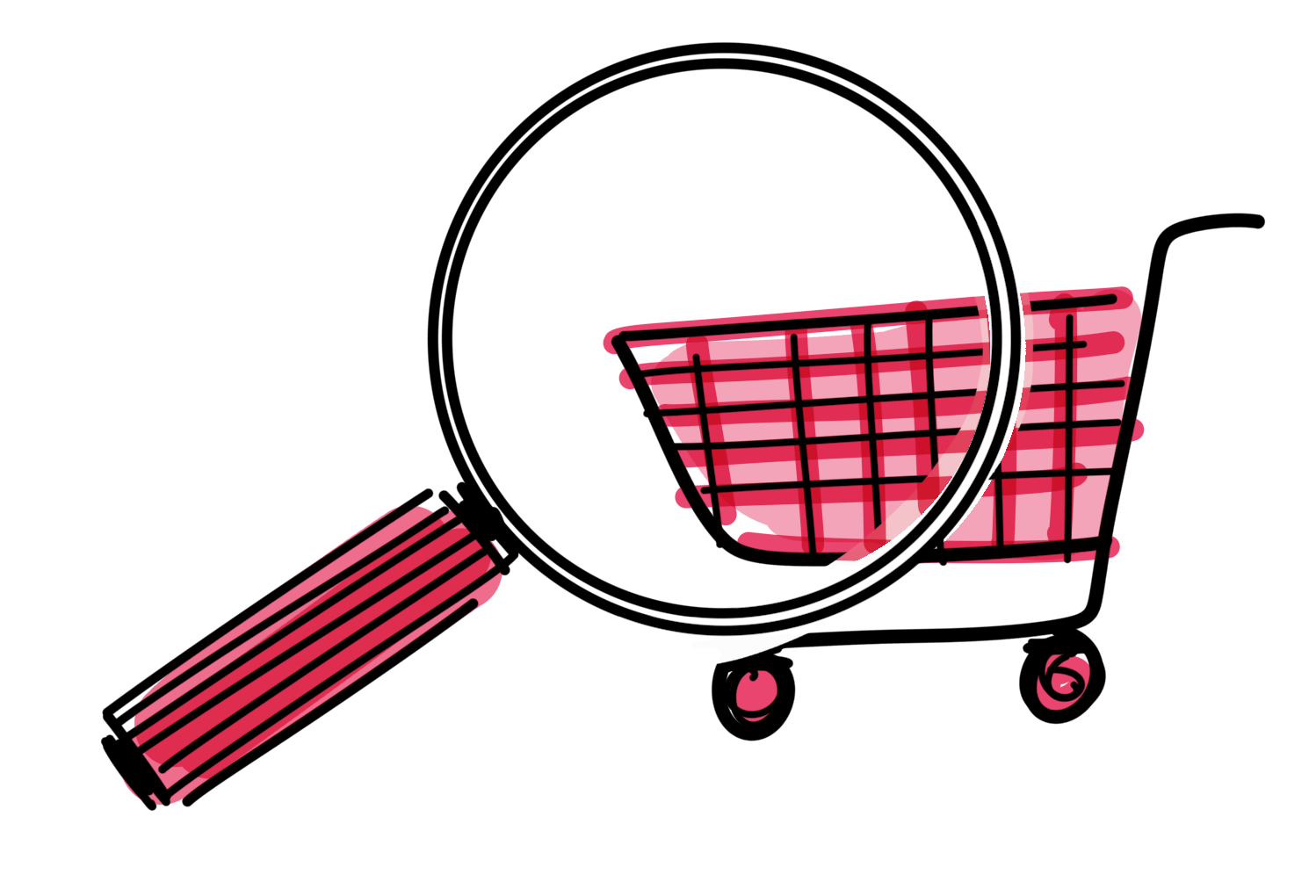 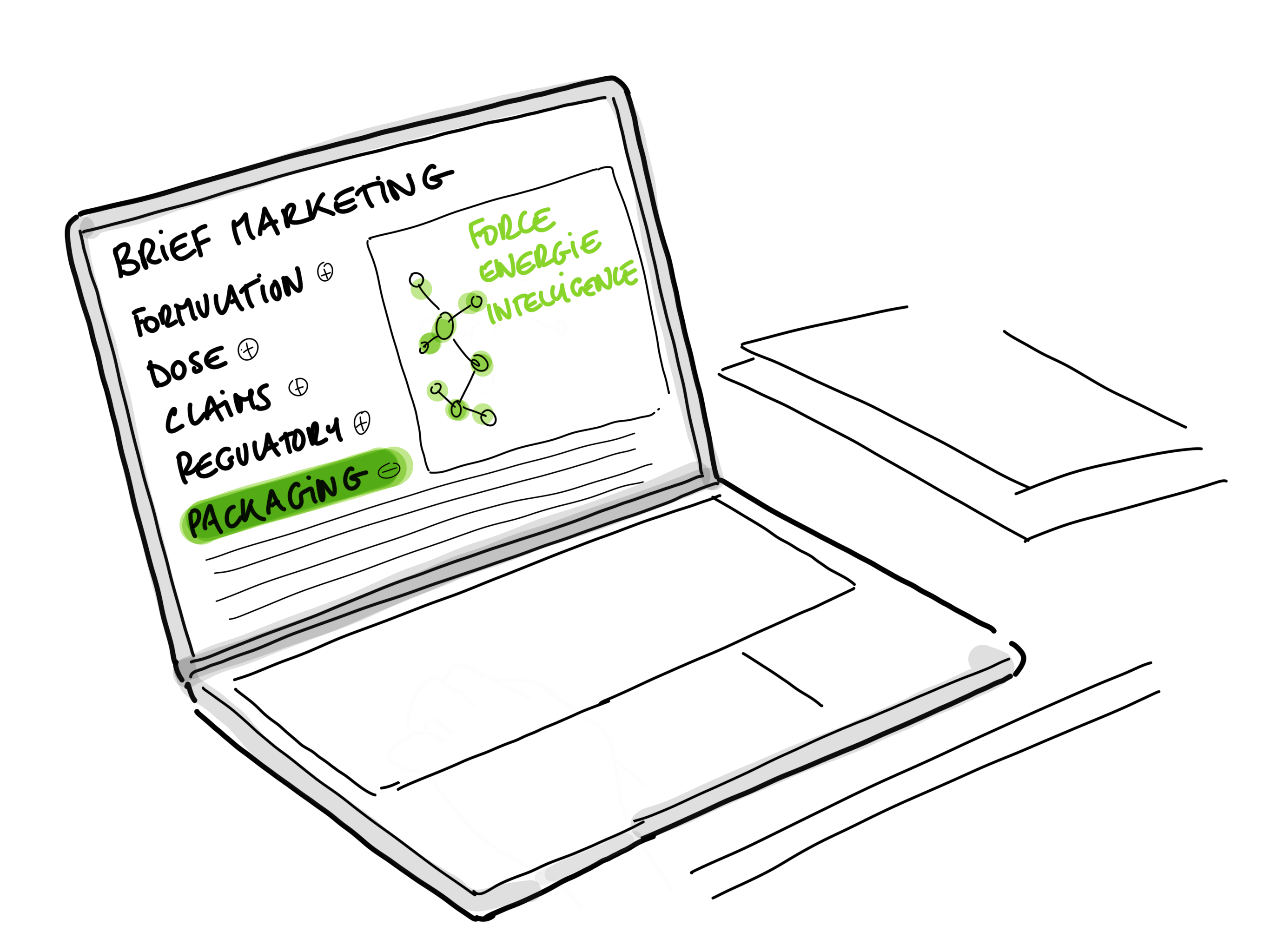 IDEAS GENERATION

DRAWINGS & DESIGN

PROTOTYPING
FULL CONCEPT PRESENTED
STORE VISITS


EXPERIMENTATIONS Packaging degradation 
Packaging shelf-life
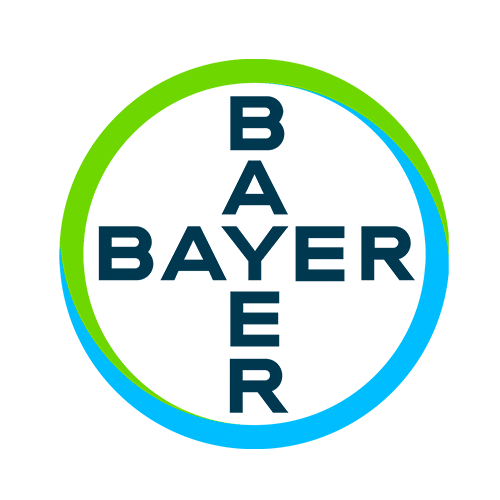 PACKAGING BRIEF
FROM BAYER
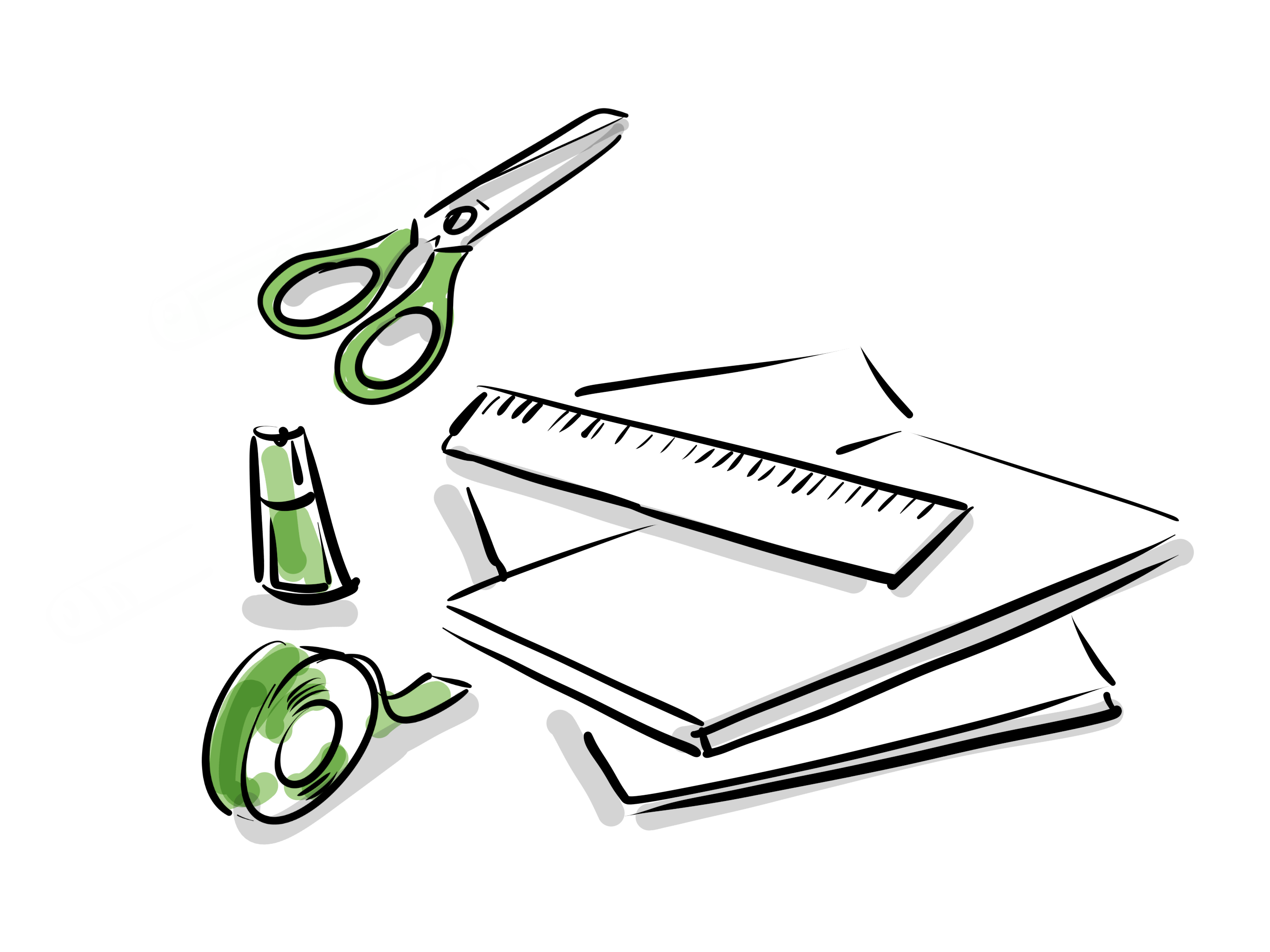 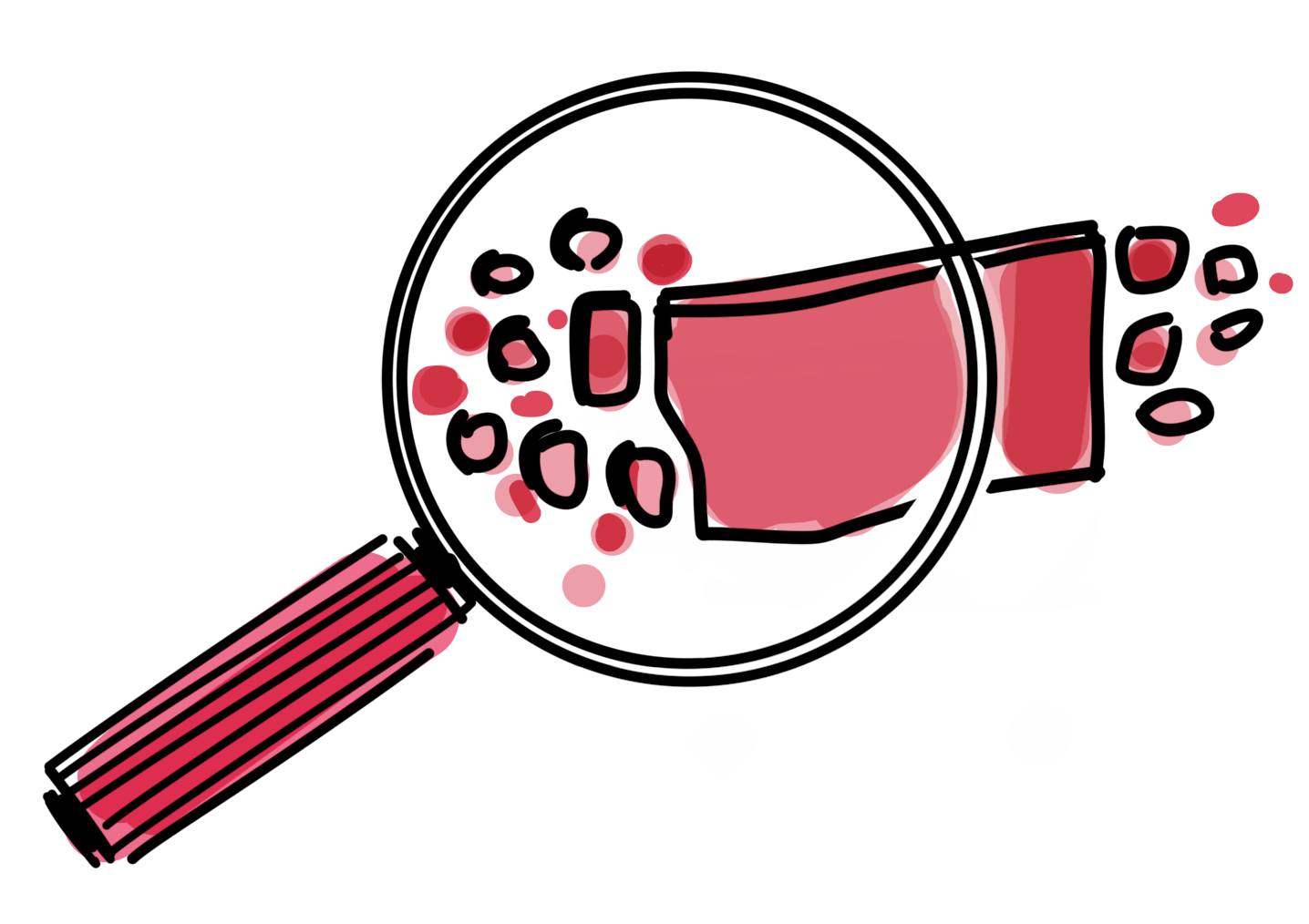 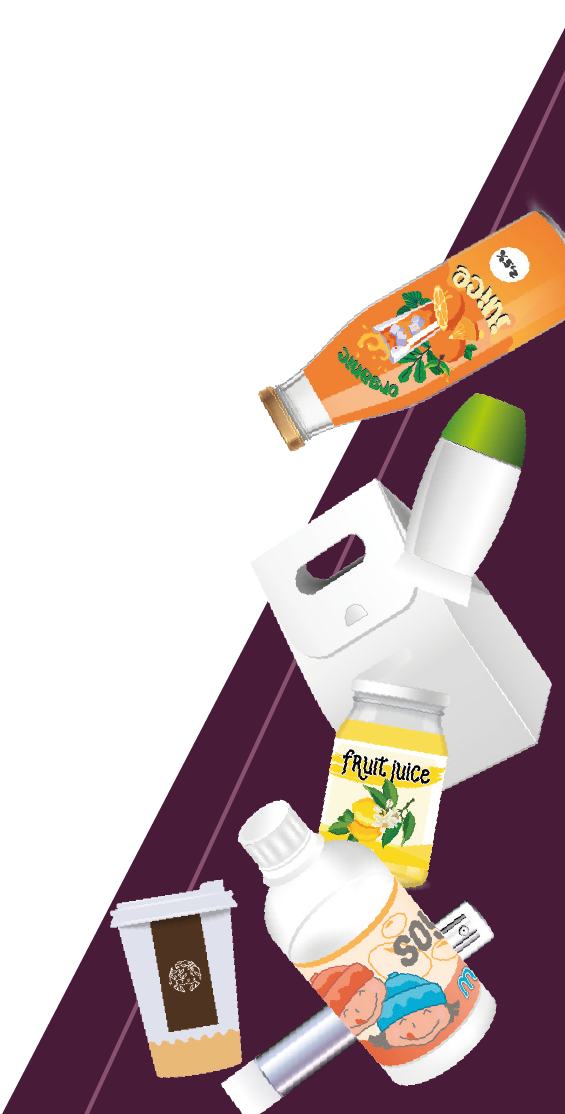 1
2
3
4
CONSUMER
    NEEDS
EXPLORATION
ANALYSIS
CREATIVITY
NEXT STEPS
Learn from observations
to understand the subject
Construct a point of view
    that is based on 
Experiments and insights
Brainstorming         and coming up with
   creative solutions to be prototyped.
Packaging qualification
        Site transfer
     Dossier submission
  Production
Project brief and   specifications
/// Bayer 16:9 /// July 2022
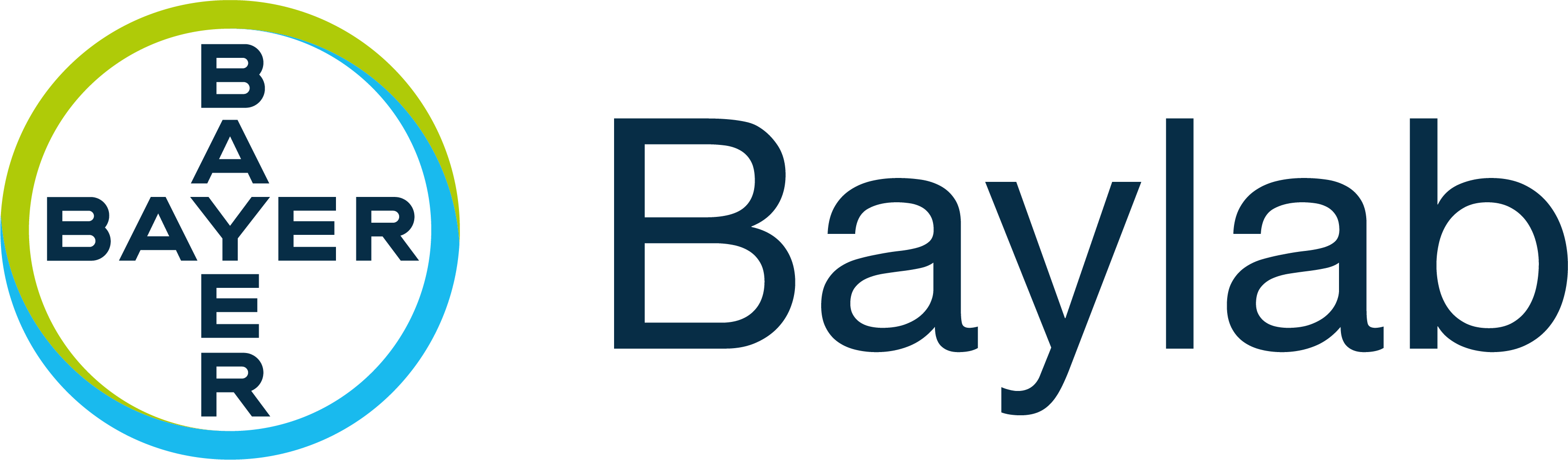 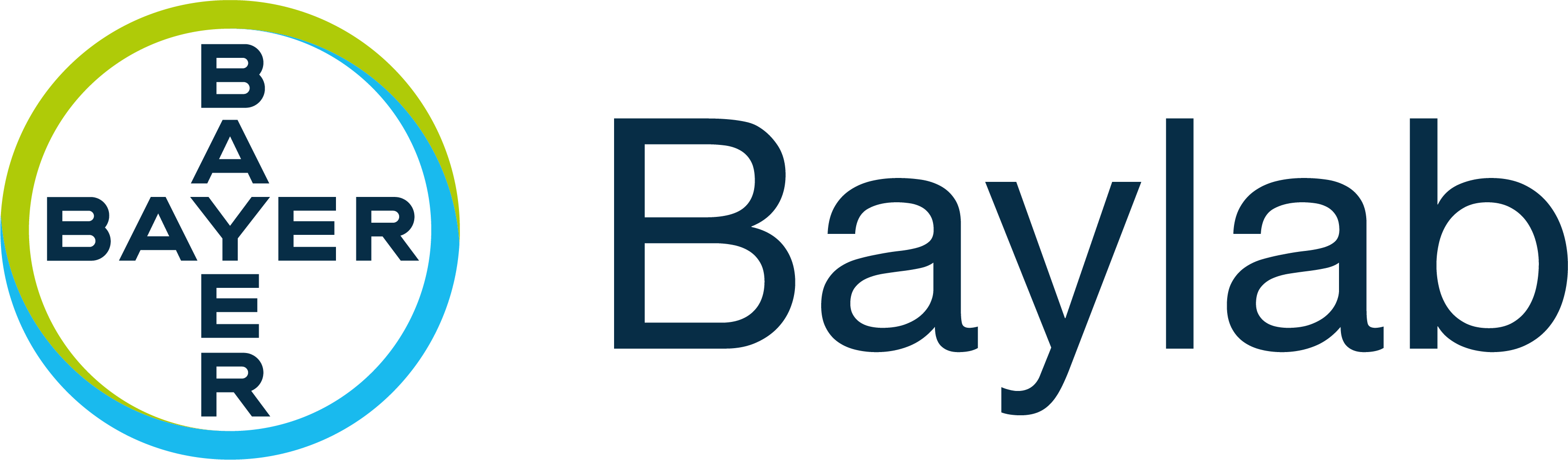 R
Sustainability
REMOVE
The 4 R’s
R
REDUCE
We have talked about recycling but this is only one of the 4 R’s of sustainability.

These are:
//  REMOVE
//  REDUCE
//  REUSE
//  RECYCLE
R
REUSE
R
RECYCLE
/// Bayer 16:9 /// July 2022